Historia de las Políticas de Regulación de la Fertilidad en Chile
Eduardo Soto Fernández, Matrón
Programa Nacional de Salud de la Mujer
2017
Antecedentes
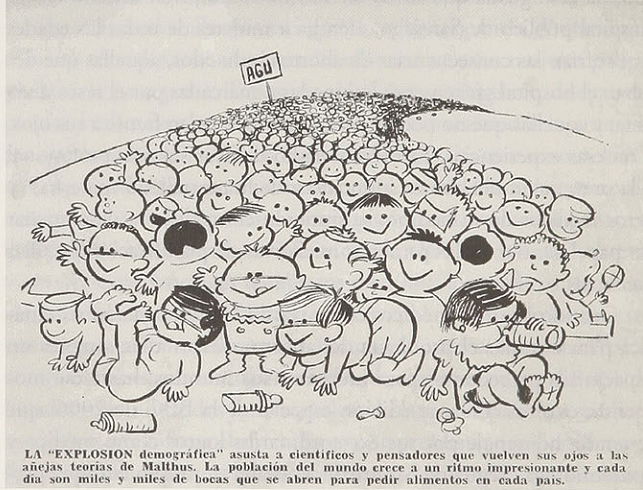 Antecedentes
Antes de la década del 30
MEMCH
Prácticas basadas en conocimientos folclóricos.
Reconocimiento de la lactancia como método
Uso del aborto como regulación de la fertilidad
Diferencias en los métodos usados entre las distintas clases sociales
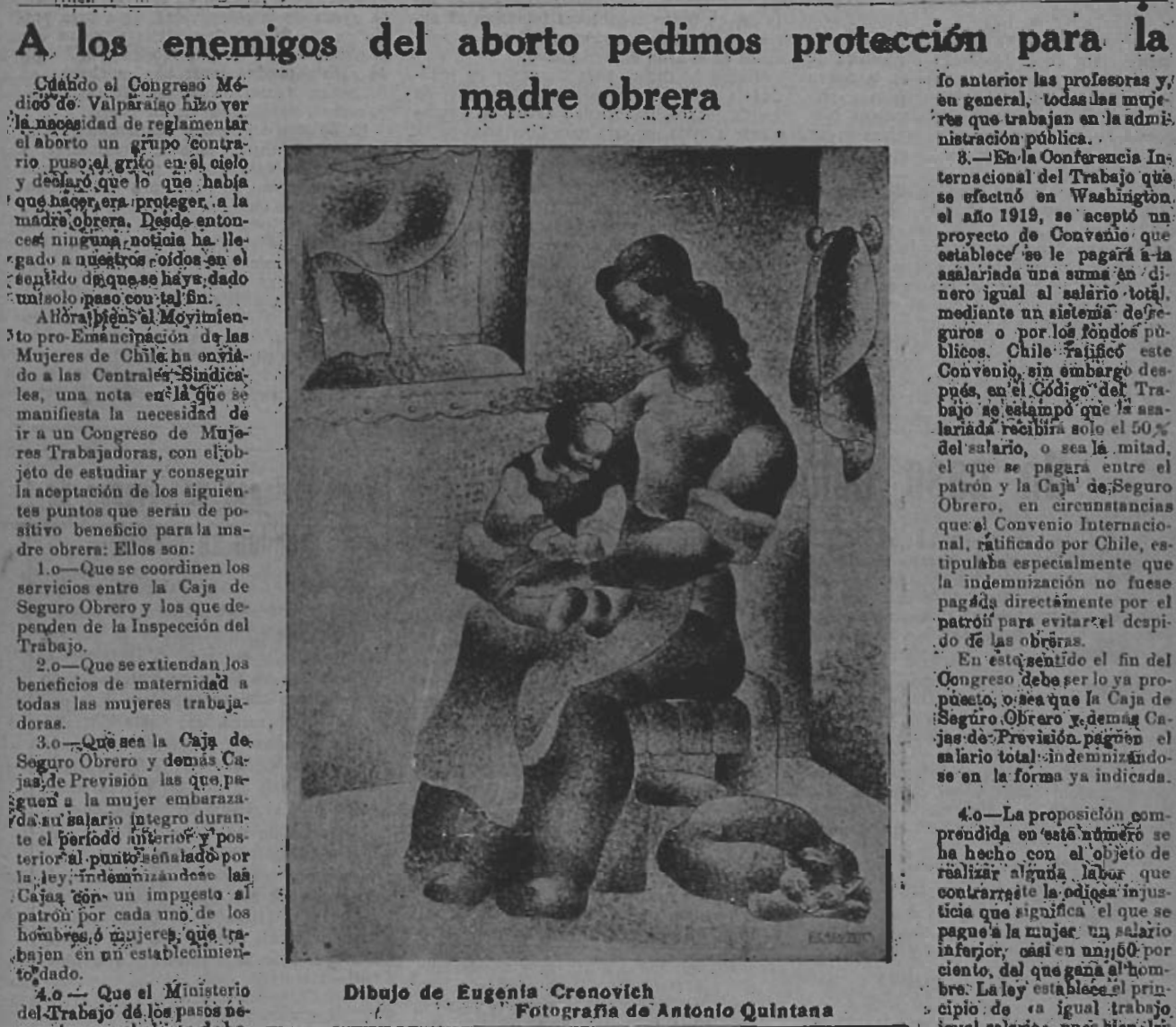 Memoriachilena.cl
Antecedentes
1938 - Algunos obstetras de los policlínicos de la Caja del Seguro Obrero impulsaron la entrega de métodos de regulación de la fecundidad, situación claramente palpable en el texto “La realidad médico social chilena” del Ministro de Salubridad Pública Salvador Allende.  

1964 - El doctor Hernán Romero, presidente del Colegio Médico, señaló que el control de la natalidad por medio de técnicas anticonceptivas era una necesidad social, económica y emocional urgente para la sociedad chilena.  Esto generó críticas desde los sectores conservadores ligados a la Iglesia Católica.
Memoriachilena.cl
Antecedentes
Década de los 60
Cobertura de los Servicios de Salud Materna (1965)
Profundos cambios políticos y sociales.
Diseño de la “Política de Salud Familiar y Regulación de los Nacimientos” 
Chile es el primer país latinoamericano en contar con acceso gratuito a anticonceptivos.
Creación de la Asociación Chilena de Protección a la Familia (APROFA).
100% mujeres posaborto
40% mujeres posparto
Asistencia preferente a grandes multíparas con problemas socioeconómicos o con patologías graves (TBC, cardiopatías, nefropatías, otras).
10% de la población bajo control en consultorios.
Primeras decisiones políticas
1964 - Formulación de la primera política de planificación familiar del Gobierno de Chile como un componente de las actividades de protección de la salud materno-infantil con el objetivo de “reducir los riesgos asociados a la práctica del aborto inducido en condiciones inseguras“... “Garantizando el respeto a la conciencia de las personas y su dignidad”. 1966 - Inicio de las actividades de regulación de la fertilidad en el Servicio Nacional de Salud (SNS).
Primeras decisiones políticas
1967 - Formulación de la Política de Población y de Salud Pública con los objetivos de:

Reducir la tasa de Mortalidad Materna relacionada, en gran medida, con el aborto provocado clandestino.
Reducir la tasa de Mortalidad Infantil relacionada con el bajo nivel de vida en sectores de población de alta fecundidad.
Promover el bienestar de la familia, favoreciendo una procreación responsable que permitiese, a través de la información adecuada, el ejercicio y el derecho a una paternidad consciente.
1967 - Chile es sede de la VII Conferencia Internacional de la Federación Internacional de Planificación Familiar (IPPF)
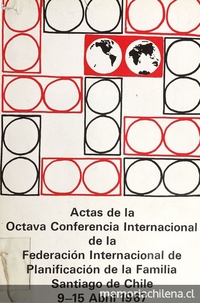 Reacciones
1967 - Presidente Eduardo Frei Montalva, Discurso inaugural de la VII Conferencia Internacional de la Federación Internacional de Planificación Familiar (IPPF).

“Yo quisiera manifestarles el profundo interés con que el gobierno seguirá sus deliberaciones…tenemos la mente muy abierta para considerar el problema, no tenemos frente a él ningún prejuicio…en esta época la explosión demográfica es un problema que no se puede eludir y que es necesario no solo estudiar, sino que resolver y afrontar con valor.”
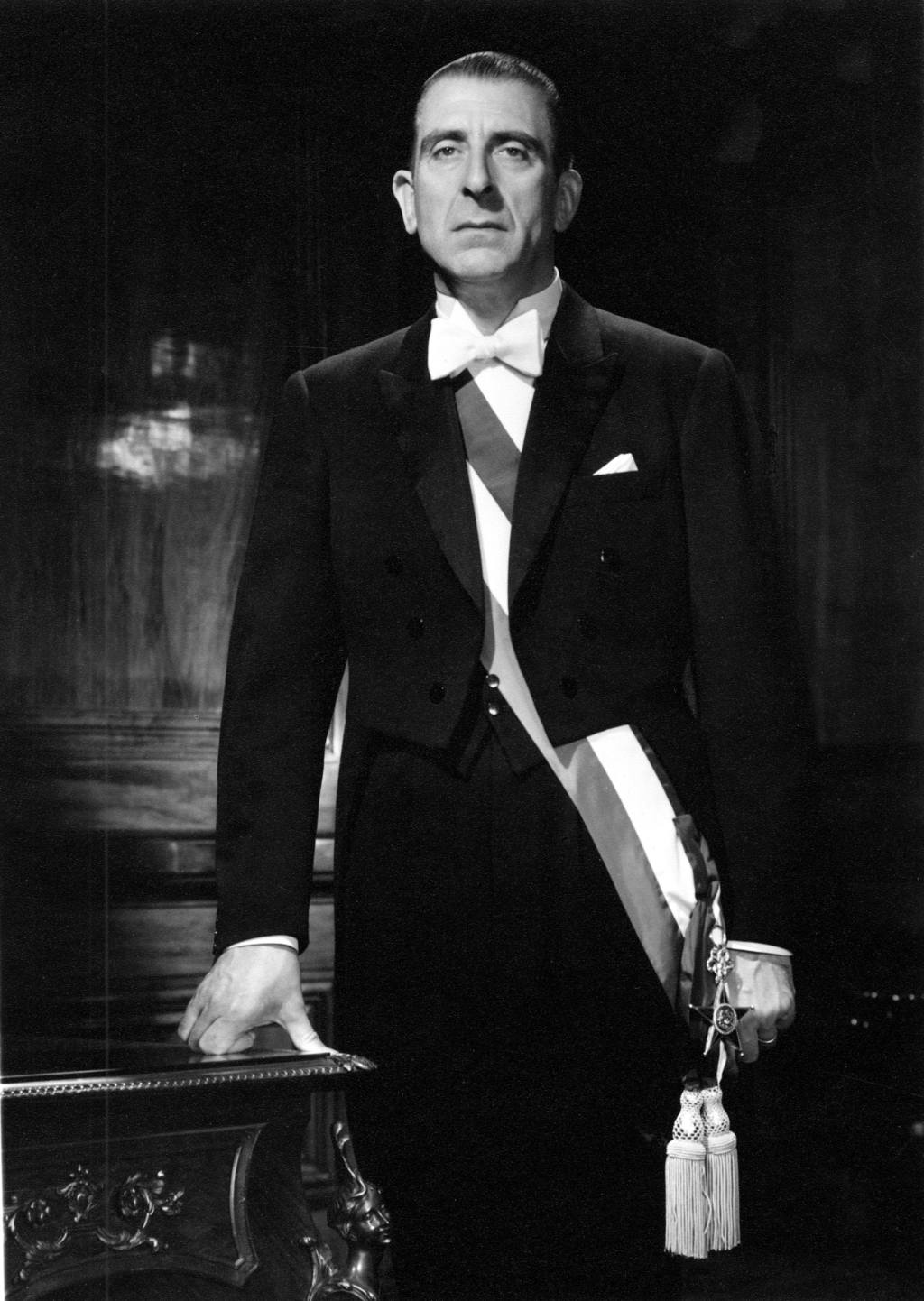 Reacciones
1967 - Cardenal Raúl Silva Henríquez. “La Iglesia y la regulación de la natalidad”. 

“La razón es que la ley moral no coincide estrictamente con el bien público. Y el Gobernante, el que ostenta la autoridad, debe buscar el bien público, el bien de la comunidad (…) la iglesia no es natalista a toda costa. No pretende la multiplicación de las gentes sin control y sin medida. Como lo ha afirmado en el Concilio, aboga por una paternidad responsable”.
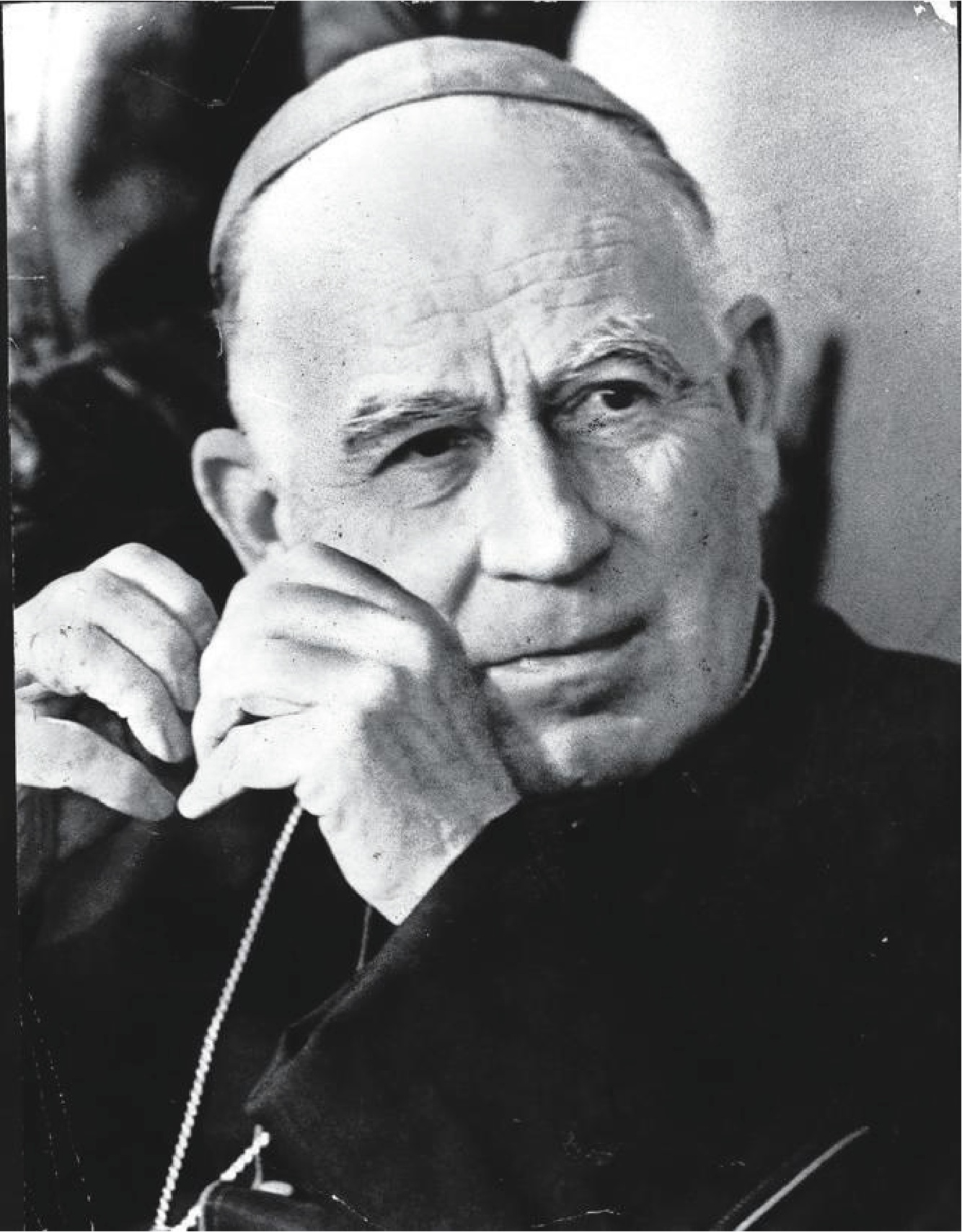 Reacciones
1967 – Las mujeres …
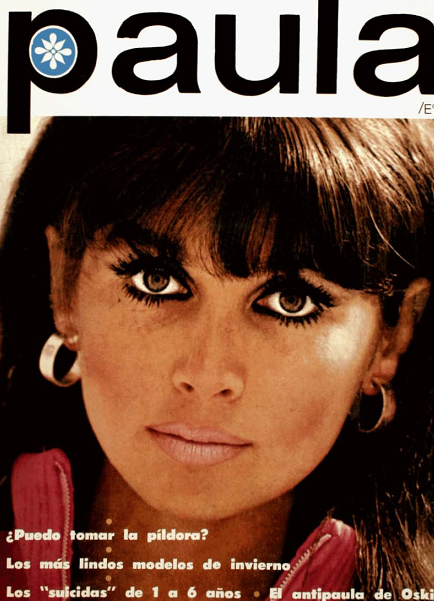 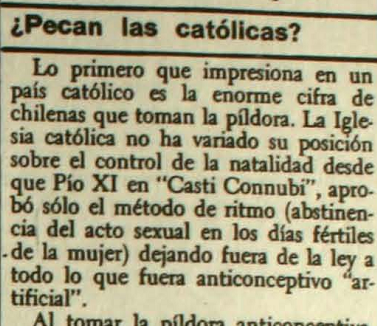 Obstáculos
1968 - Encíclica Humanae Vitae
“…dar métodos anticonceptivos, aunque no sean abortivos, con el fin directo de impedir la generación, o cooperar dando información o facilitando esos medios, viola el orden esencial de la naturaleza, luego es algo gravemente ilícito e inmoral, que de suyo va contra el bien común…”
Otras resoluciones políticas y programáticas
1976 - Resolución del SNS que aprueba la Norma sobre Encargo de Acciones de Regulación de Fecundidad, que autoriza a las profesionales matronas para la prescripción de los métodos anticonceptivos.
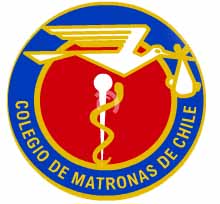 Obstáculos
1979 - La dictadura militar generó nuevas orientaciones pro natalistas fundadas en la doctrina de Seguridad Nacional y expresadas en el documento Política de Población que introdujo restricciones a la información y el uso de anticonceptivos. 
 
1989 - Penalización del aborto terapéutico.
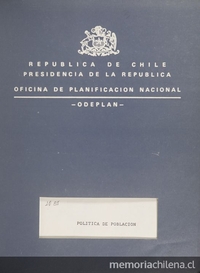 Otras resoluciones políticas y programáticas
1990 - Formulación de las Bases para una Política de Planificación Familiar que mantiene el apoyo a las actividades de Planificación Familiar en pro del logro de una adecuada salud reproductiva integral. 

1991 - El Programa de Salud Materna y Perinatal incluye entre sus actividades básicas el Control de Paternidad Responsable: “...es la atención proporcionada a la mujer o a la pareja en edad fértil (entre 15 y 49 años) que desea controlar su fecundidad”.
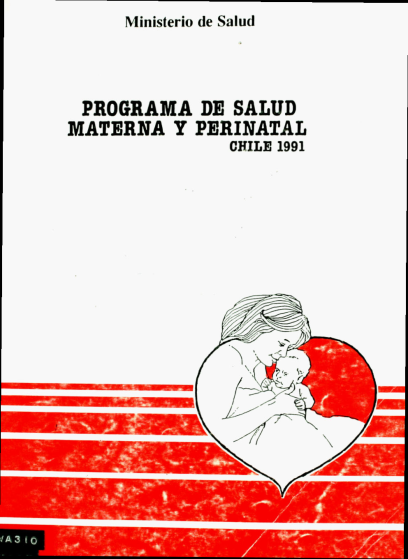 Otras resoluciones políticas y programáticas
1997 - La Salud Sexual y Reproductiva fue definida como una de las 16 prioridades de salud para el país y en el Programa de Salud de la Mujer, continuador del anterior Programa de Salud Materna y Perinatal. El Control de Regulación de Fecundidad se definió como: “....atención integral proporcionada en forma oportuna y confidencial a la mujer y/o la pareja en edad fértil que desea regular su fecundidad”.

1997 - La Ley Nº 19.536 modificó el Código Sanitario para que la planificación familiar dejase de ser una “función delegada”, pasando a ser una “función propia” de la matrona.
Otras resoluciones políticas y programáticas
Servicios de regulación de la fertilidad
Cambio de paradigma
Principal intervención para disminuir la mortalidad materna e infantil,  evitando más del 30% de la mortalidad materna y del 10% de la mortalidad infantil (*). 
Embarazos separados por intervalos cortos, más riesgo para la mujer y el recién nacido, y conllevan mayores riesgos de resultados adversos (**).

*OMS. Estrategias para la programación de la planificación familiar posparto. 2014
 ** Cleland, J. et al. Family planning: The unfinished agenda. The Lancet. 368 (9549): 1810-1827. 2006
Normas nacionales sobre regulación de la fertilidad2006
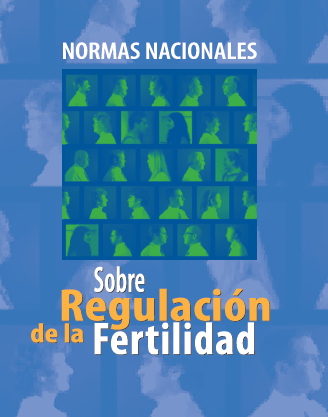 Ministerio de Salud de Chile (MINSAL)
Instituto Chileno de Medicina Reproductiva (ICMER)
Asociación Chilena de Protección de la Familia (APROFA)
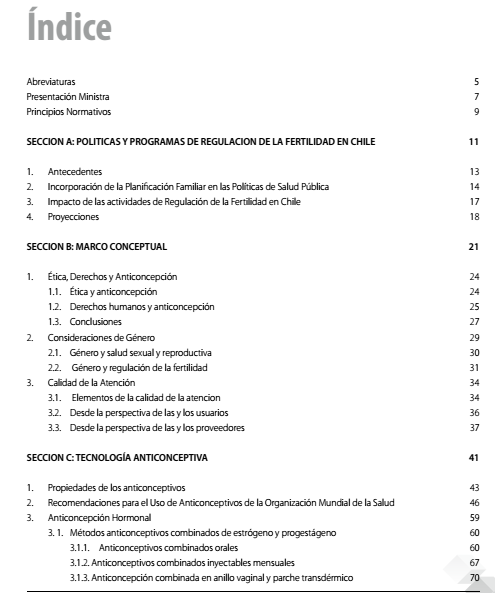 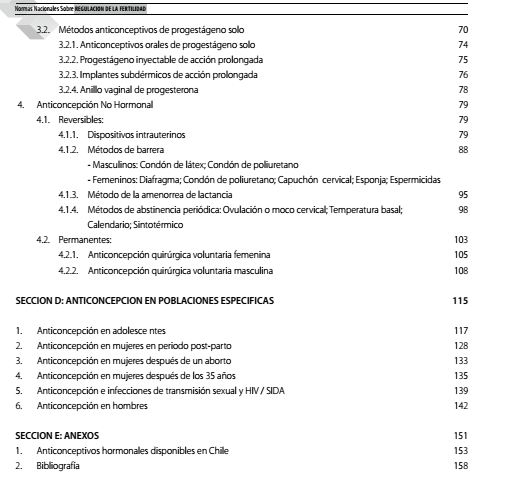 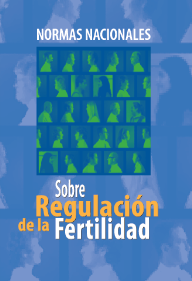 Anticoncepción de Emergencia (AE) en Chile…
La versión original de las Normas Nacionales sobre Regulación de la Fertilidad, 2006, incluía el capítulo 
3.2.5 Anticoncepción Hormonal de Emergencia 
que fue eliminado
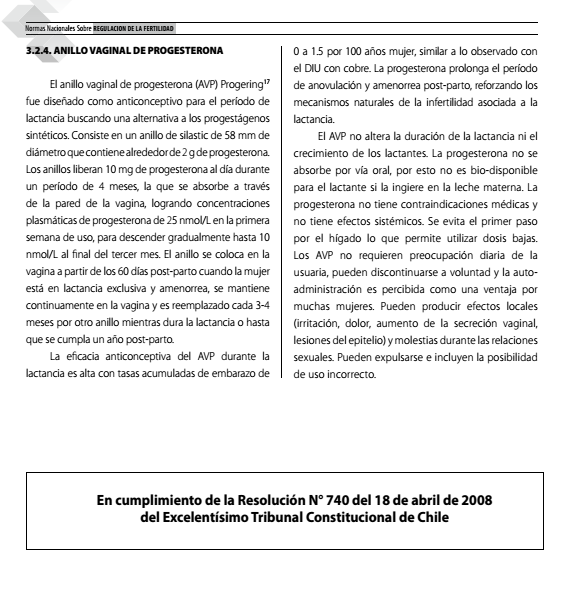 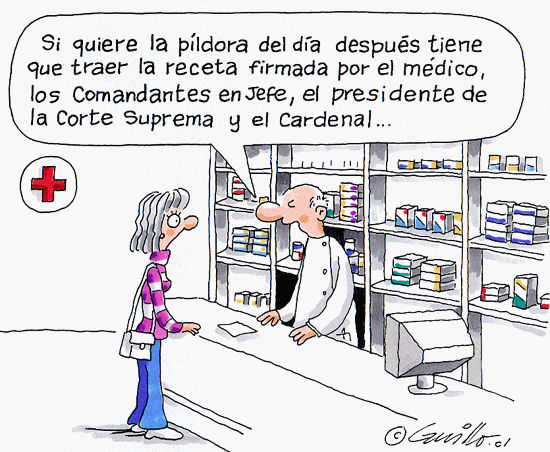 Anticoncepción de emergencia en Chile…
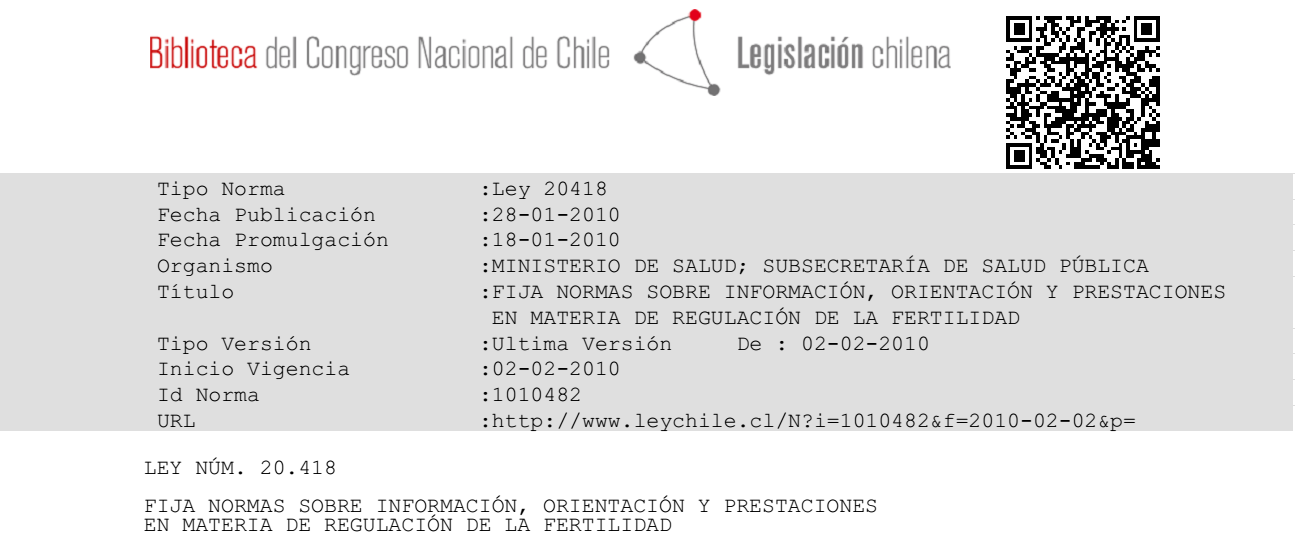 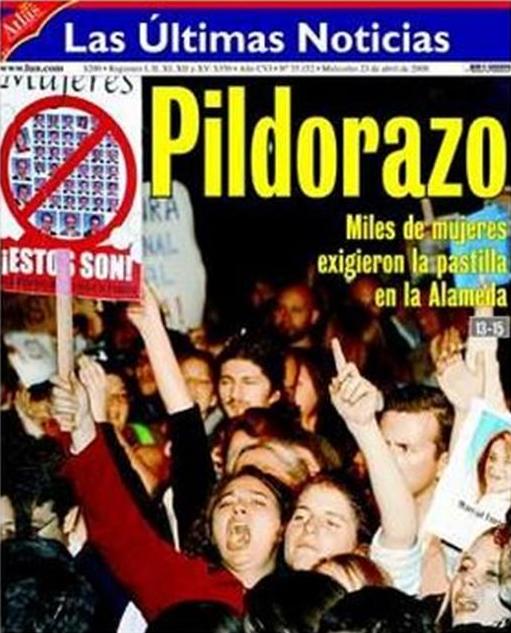 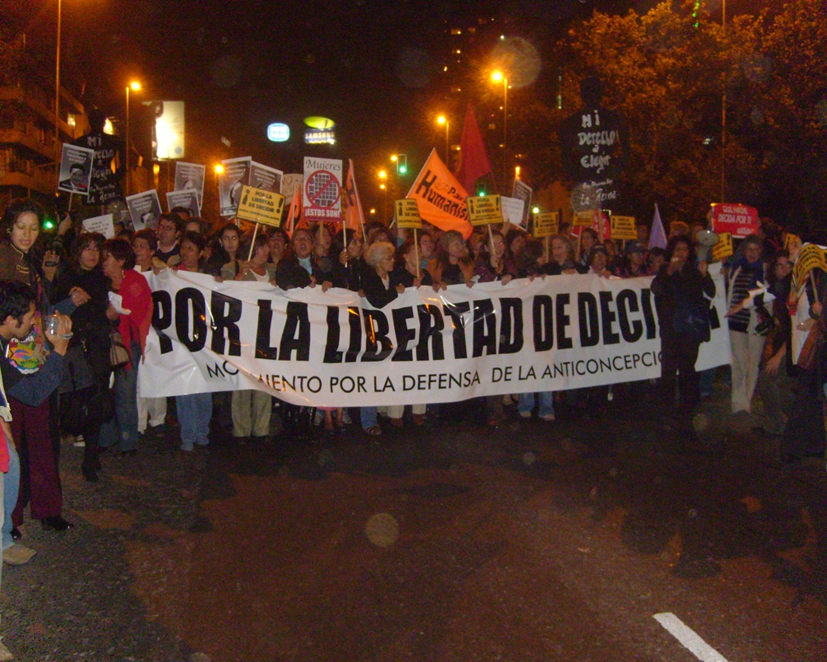 Medidas Presidenciales de SaludPrograma de Gobierno, 2014
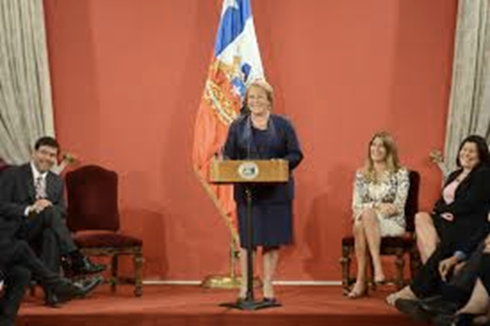 23
Normas nacionales sobre regulación de la fertilidad2017
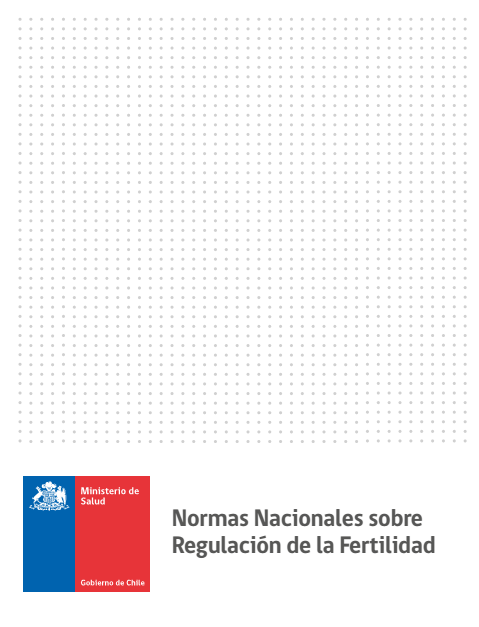 Ministerio de Salud de Chile (MINSAL)
Instituto Chileno de Medicina Reproductiva (ICMER)
Asociación Chilena de Protección de la Familia (APROFA)
Fundamentos
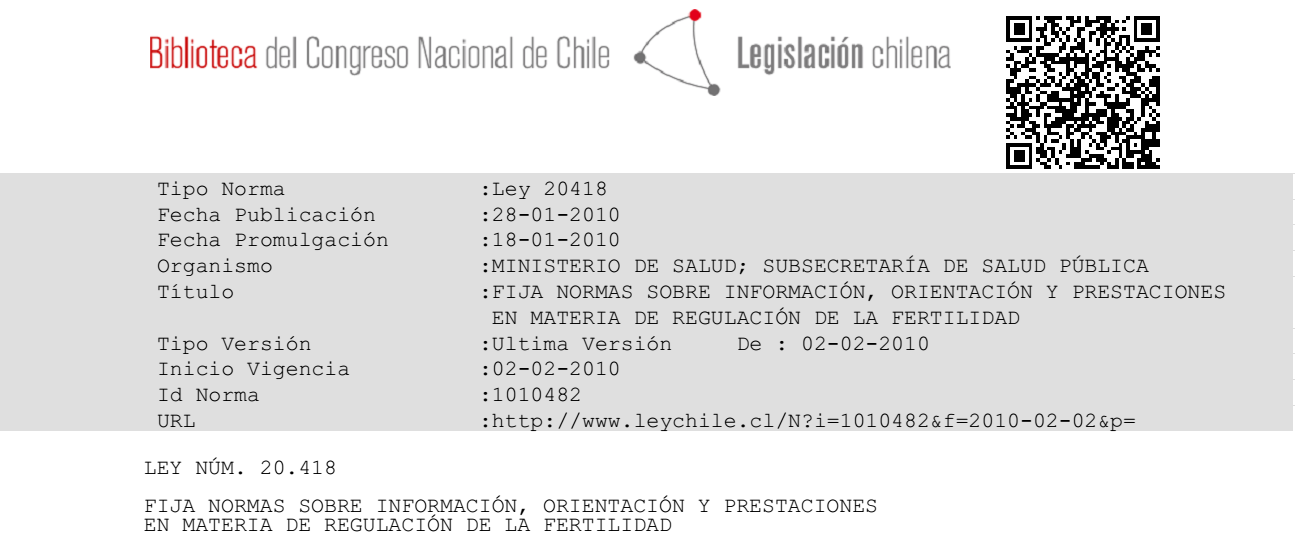 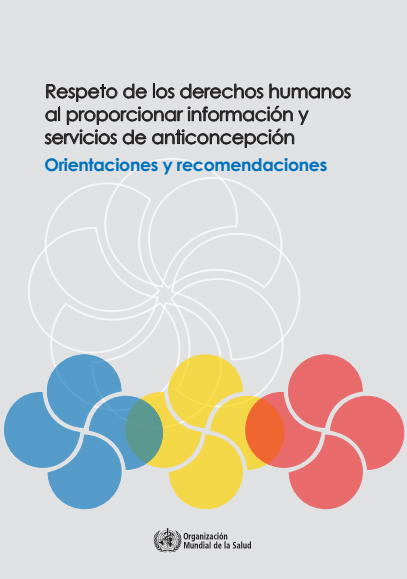 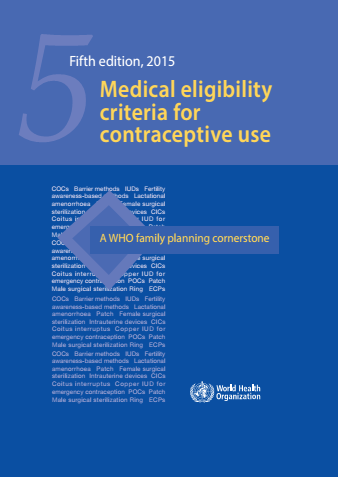 Normas Nacionales sobre Regulación de la Fertilidad 2017Marco regulatorio para la Regulación de la FertilidadLey 20.418
Consejería
Confidencialidad
Disponibilidad
Acceso
Estructura de las Normas Nacionales sobre Regulación de la Fertilidad 2017
IMPACTO DE LAS POLÍTICAS Y PROGRAMAS DE REGULACIÓN DE LA FERTILIDADDATOS EPIDEMIOLÓGICOS1964 - 2016Ministerio de Salud / DEIS
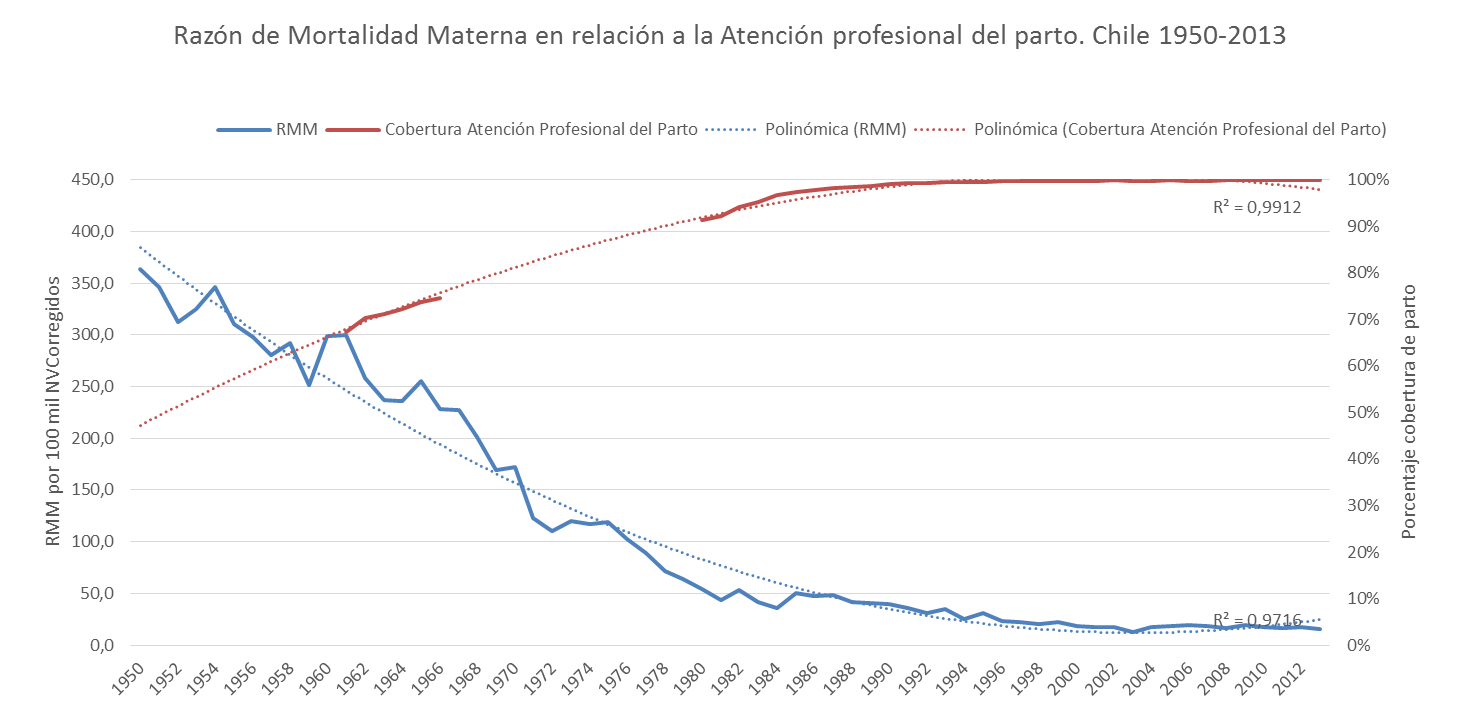 Entrega de anticoncepción como función delegada a las matronas
Reforma Salud
Inicio del Programa de Planificación Familiar
Porcentaje de mujeres en edad fértil usuarias de métodos anticonceptivos en el sistema público de salud, Mortalidad Materna* y Mortalidad por aborto entre los años 1965-2013*
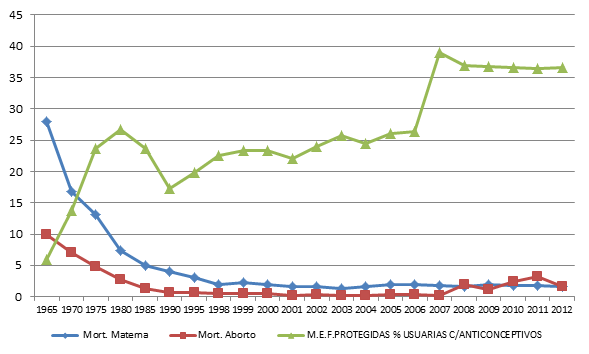 *Razón por 1.000 nacidos vivos
Tasa Global de Fecundidad (TGF)Chile, 1950 - 2014
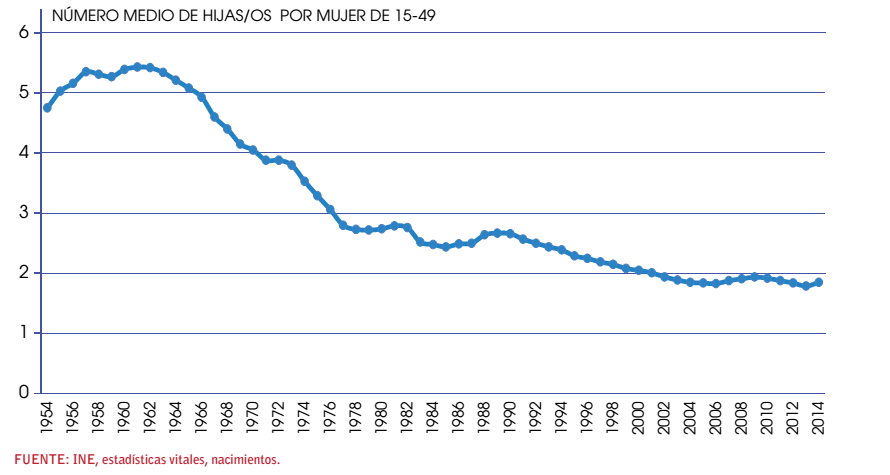 INE. Estadísticas vitales. Nacimientos
Fecundidad según edad
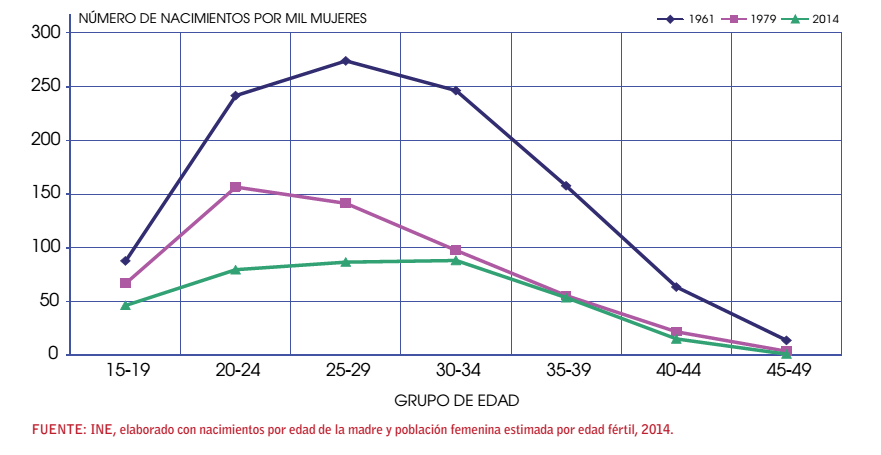 INE. Elaborado considerando nacimientos por edad de la madre y
población femenina estimada por grupo de edad fértil
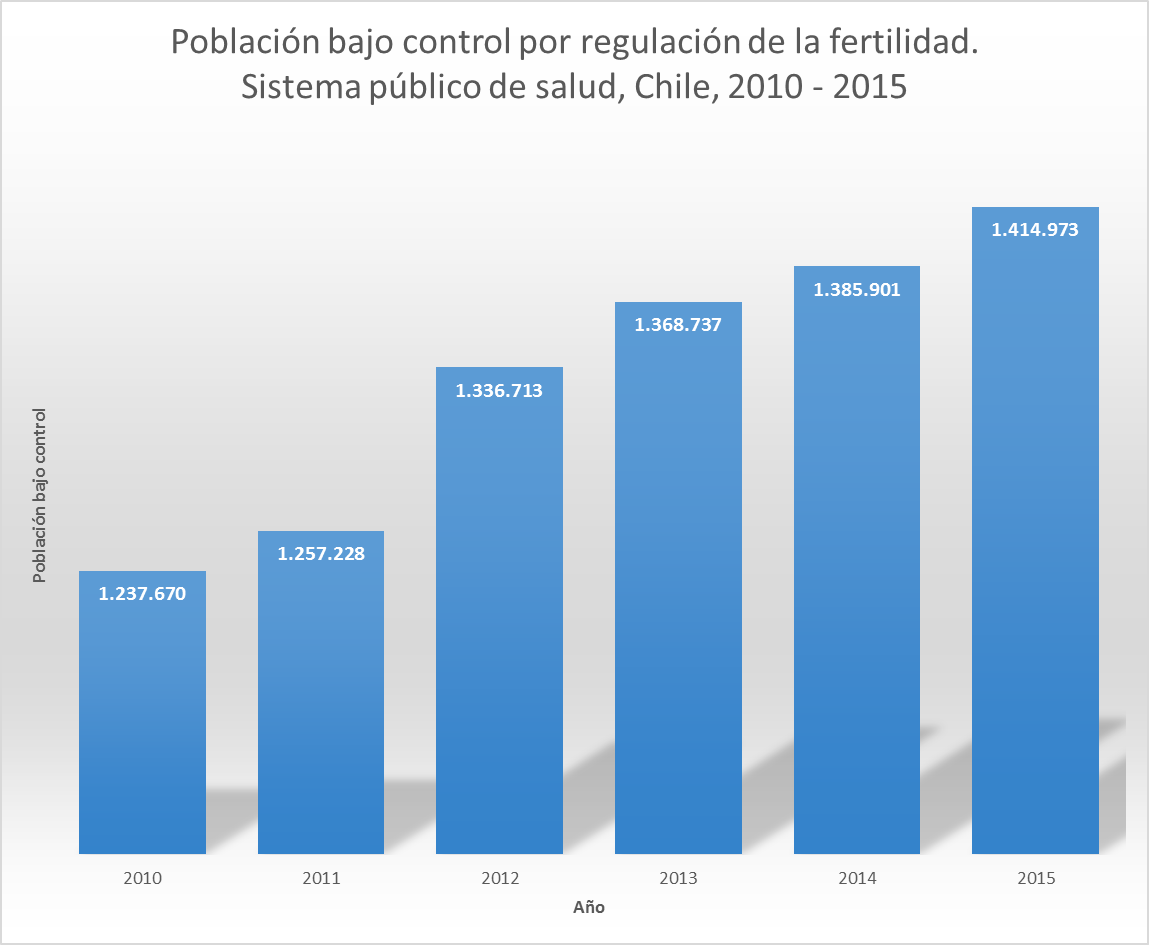 12,5%
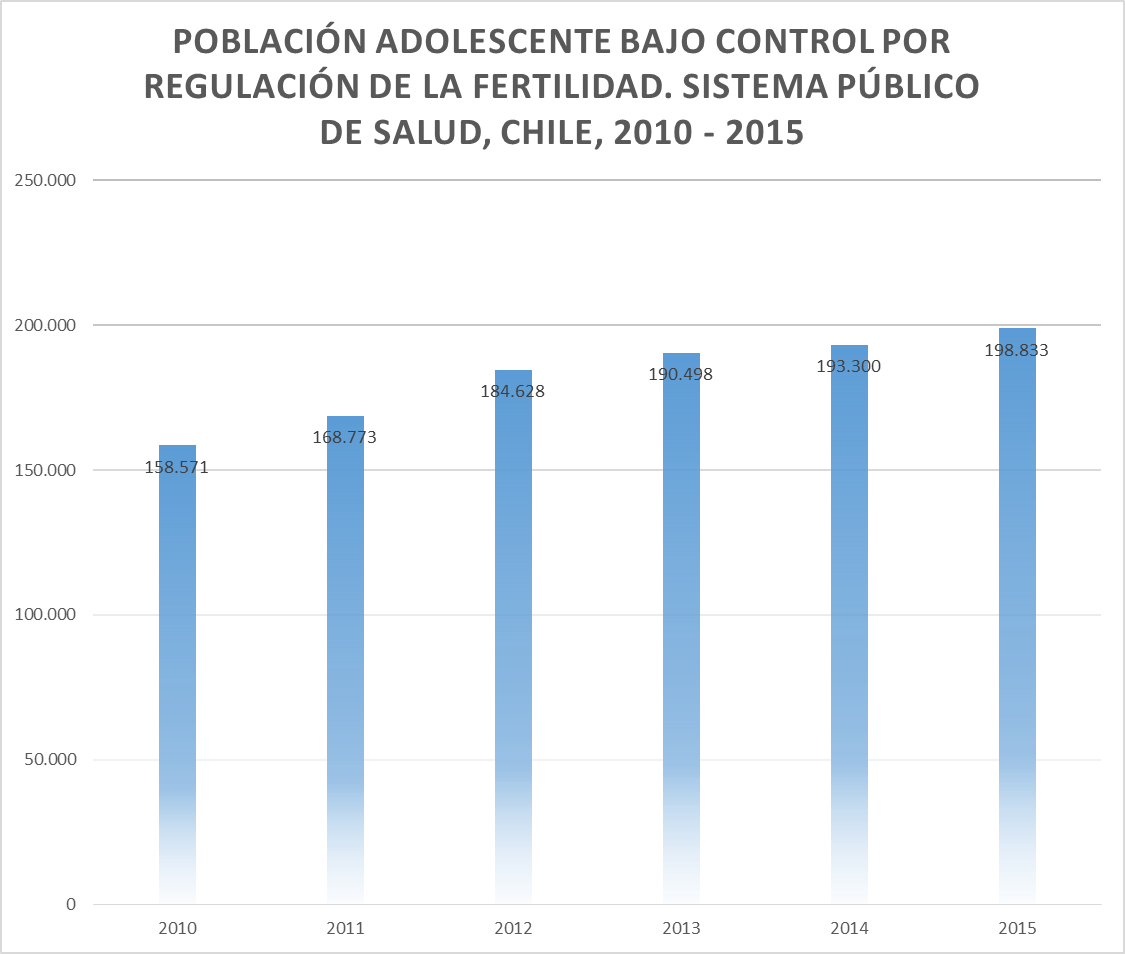 20%
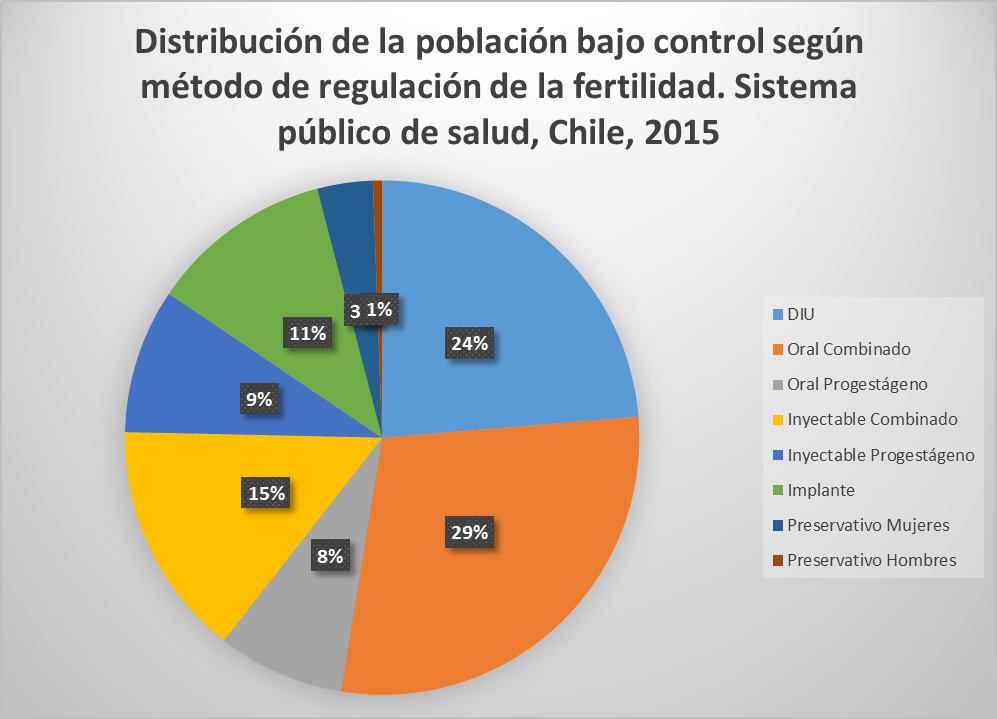 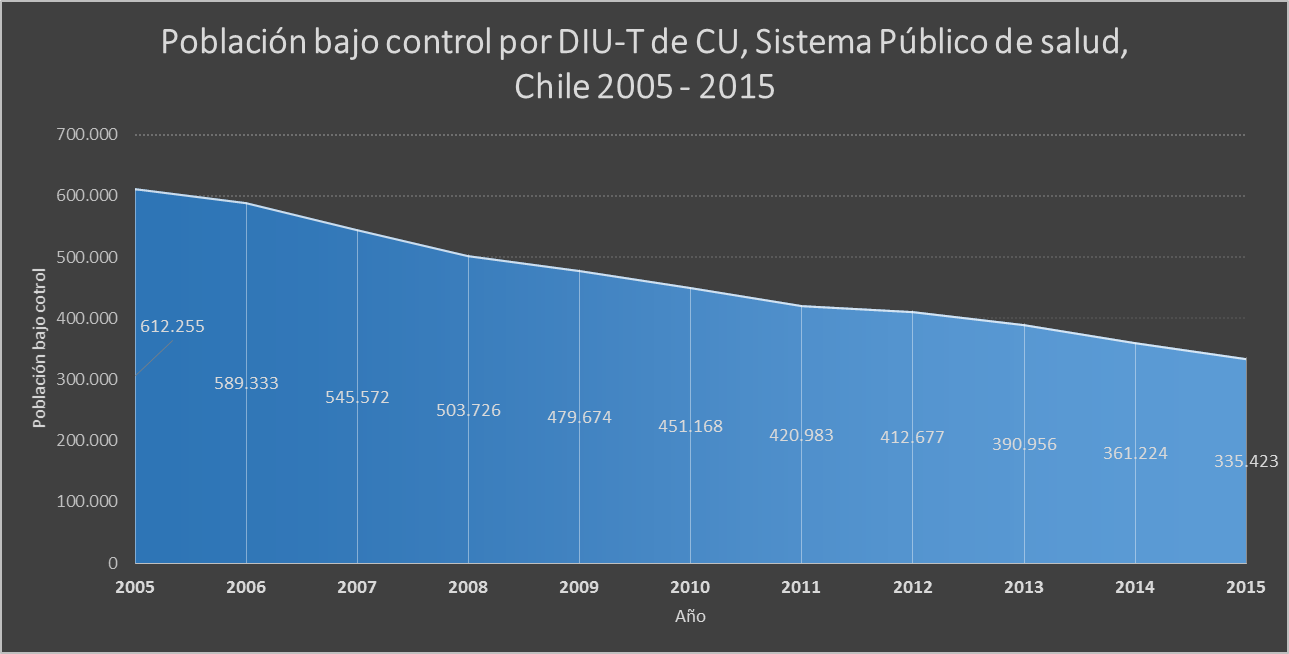 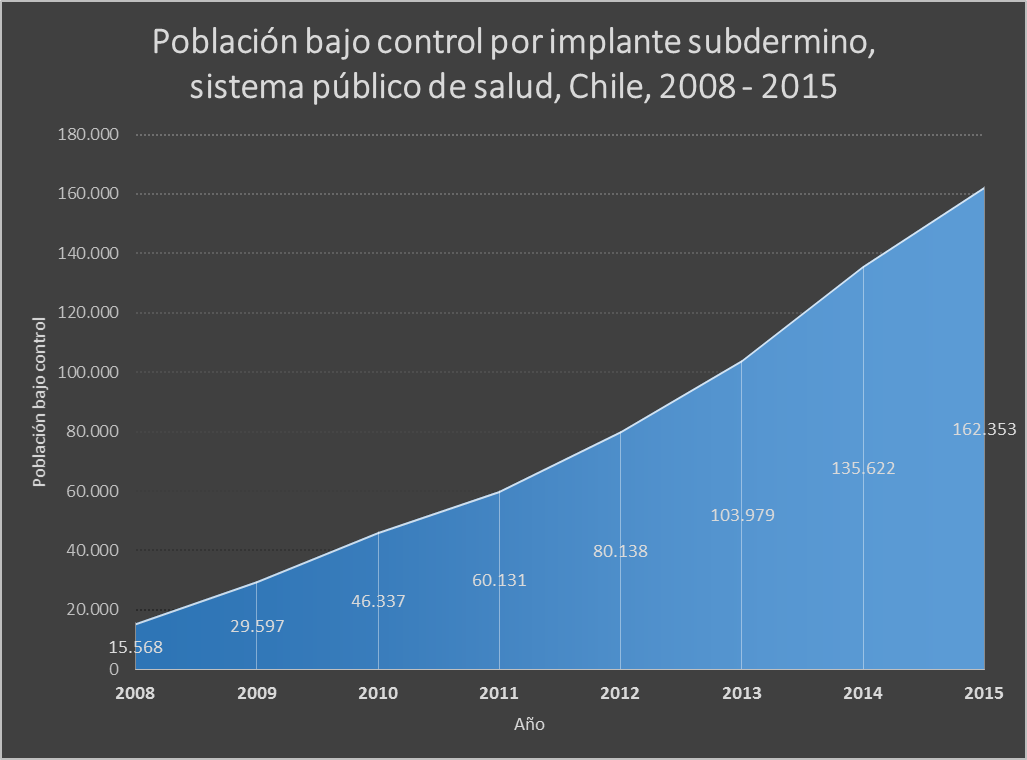 Gracias